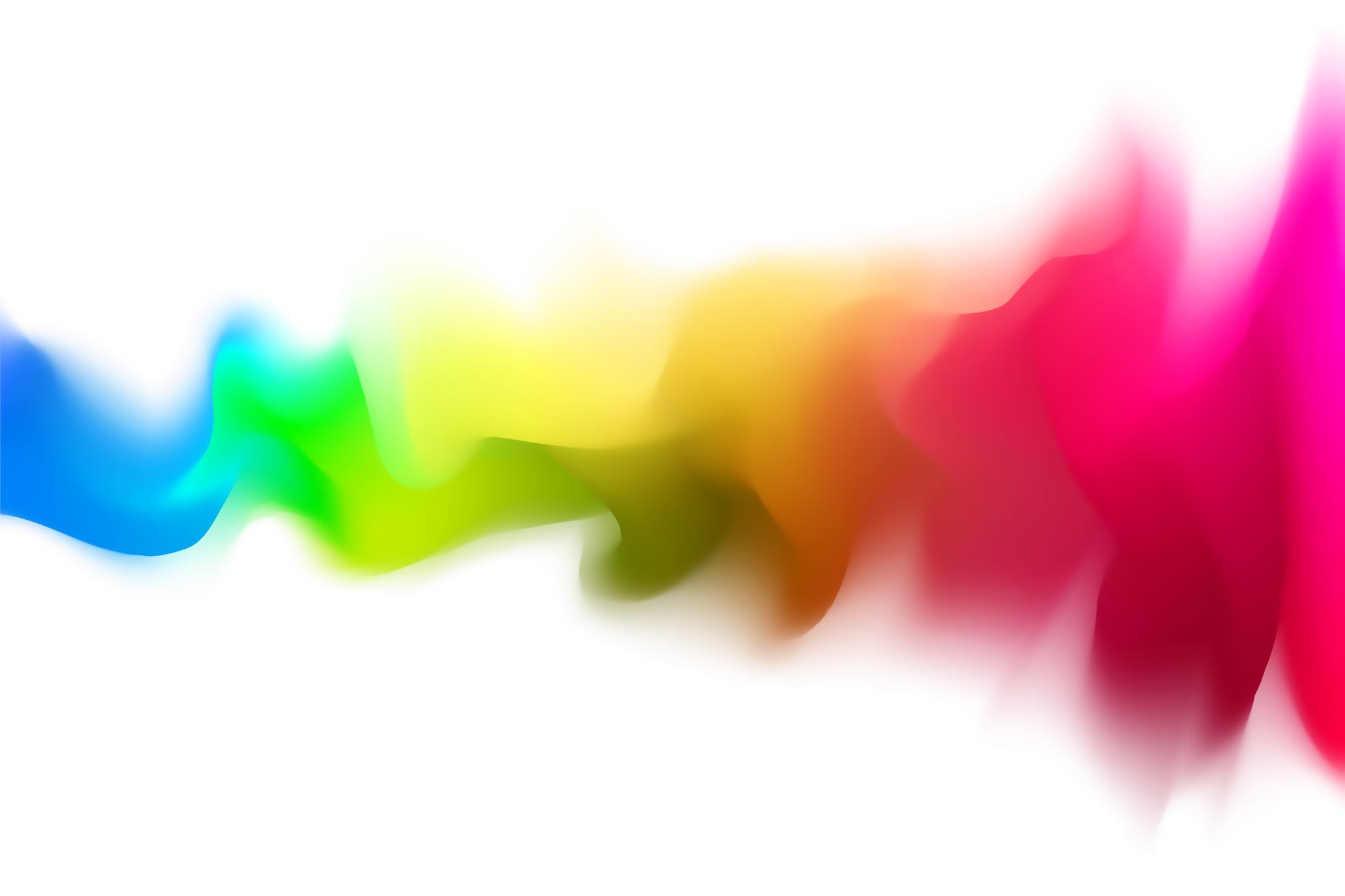 啟示錄查經12:1-18
“插曲三之1：婦人、男孩與大紅龍的異象”
05.11.
2023
我聽見在天上有大聲音說：『我神的救恩、能力、國度、並祂基督的權柄，現在都來到了！因為那在我們神面前晝夜控告我們弟兄的，已經被摔下去了。弟兄勝過牠，是因羔羊的血和自己所見證的道，他們雖至於死也不愛惜性命。』(啟12:10-11)
複習：啟示錄 11:3-13 “插曲二：兩個見證人”
基本真理：基督徒因苦難而歸於上帝，所以苦難其實是基督徒的得勝。
屬靈原則：
儘管末世處境艱難，教會仍必須宣告上帝拯救與審判的信息.
屬基督的人難免要經歷基督的苦難與死亡，然後才進入復活的榮耀。
見證人的血是教會的種子。他們的見證會叫世人或者驚恐，或將榮耀歸與上帝。
在第六號與第七號之間則是插入10:1-11:13，包括約翰吃下小書卷與『兩個見證人』的異象。這一段經文主要是描述，也是呼召教會為作見證而承擔苦難。
12-14章是插入在第七個號與七碗之間，說明為何此呼召是整個『神的百姓與撒旦的邪惡勢力之爭戰』的大圖畫中的一部分。
在此之前，邪惡的勢力包括『撒旦的座位/撒旦一會』(2:9, 13；3:9)，『死亡，陰府』(6:8)，『無底坑的使者』(9:11)，『從無底坑上來的獸』(11:7)。自此之後(12-20章)，經文開始更詳細地描述撒旦的目的和策略；牠的三頭馬車：龍，獸，與假先知。
在這段經文裡，撒旦是主要的主題內容 – 
牠在天上被擊敗(12:7-12)；牠在十架上被擊敗(12:11-12；比較5:6)；牠的氣憤在於對上帝的恨意與被基督所擊敗；
撒旦靠逼迫來勝過聖徒；聖徒勝過撒旦乃是靠『羔羊的血和自己所見證的道』(12:11)
牠所作的都是在模仿基督 – 
牠仿照基督的冠冕 (19:12)
牠的死傷被醫好 (13:3) – 模仿基督的復活
第二個獸能行大奇事模仿基督的神蹟奇事 (13:13；16:14)
獸的印記(13:16)模仿神僕人額上的印記
1 天上現出大異象來：有一個婦人身披日頭，腳踏月亮，頭戴十二星的冠冕， 2 她懷了孕，在生產的艱難中疼痛呼叫。3 天上又現出異象來：有一條大紅龍，七頭十角，七頭上戴著七個冠冕， 4 牠的尾巴拖拉著天上星辰的三分之一，摔在地上。
龍就站在那將要生產的婦人面前，等她生產之後，要吞吃她的孩子。 5 婦人生了一個男孩子，是將來要用鐵杖轄管萬國的；她的孩子被提到神寶座那裡去了。 6 婦人就逃到曠野，在那裡有神給她預備的地方，使她被養活一千二百六十天。
7 在天上就有了爭戰，米迦勒同他的使者與龍爭戰。龍也同牠的使者去爭戰， 8 並沒有得勝，天上再沒有牠們的地方。 9 大龍就是那古蛇，名叫魔鬼，又叫撒旦，是迷惑普天下的。牠被摔在地上，牠的使者也一同被摔下去。
10 我聽見在天上有大聲音說：「我神的救恩、能力、國度並他基督的權柄，現在都來到了！因為那在我們神面前晝夜控告我們弟兄的，已經被摔下去了。 11 弟兄勝過牠，是因羔羊的血和自己所見證的道，他們雖至於死也不愛惜性命。
12 所以諸天和住在其中的，你們都快樂吧！只是地與海有禍了！因為魔鬼知道自己的時候不多，就氣憤憤地下到你們那裡去了。」
13 龍見自己被摔在地上，就逼迫那生男孩子的婦人。
14 於是有大鷹的兩個翅膀賜給婦人，叫她能飛到曠野，到自己的地方躲避那蛇，她在那裡被養活一載，二載，半載。 15 蛇就在婦人身後，從口中吐出水來，像河一樣，要將婦人沖去。
16 地卻幫助婦人，開口吞了從龍口吐出來的水。 17 龍向婦人發怒，去與她其餘的兒女爭戰，這兒女就是那守神誡命、為耶穌作見證的。【18 那時龍就站在海邊的沙上。】
婦人：顯然是以約瑟的夢境來象徵以色列全家 (所有神的百姓)。
以賽亞書 66:7 錫安未曾劬勞，就生產，未覺疼痛，就生出男孩。8 國豈能一日而生，民豈能一時而產，因為錫安一劬勞，便生下兒女，這樣的事，誰曾聽見，誰曾看見呢…13 母親怎樣安慰兒子，我就照樣安慰你們，你們也必因〔或作在〕耶路撒冷得安慰。
「身披日頭，腳踏月亮，頭戴十二星的冠冕」
舊約背景：創世記 37:9 後來他又作了一夢、也告訴他的哥哥們說、看哪、我又作了一夢、夢見太陽、月亮、與十一個星、向我下拜。
「她懷了孕」
以賽亞書 9:6因有一嬰孩為我們而生、有一子賜給我們．政權必擔在他的肩頭上．他名稱為奇妙、策士、全能的神、永在的父、和平的君。
創世記 28:13 耶和華站在梯子以上、說、我是耶和華你祖亞伯拉罕的神、也是以撒的神、我要將你(雅各 – 12支派之父)現在所躺臥之地賜給你、和你的後裔．14 你的後裔必像地上的塵沙那樣多、必向東西南北開展．地上萬族必因你和你的後裔得福．
「在生產的艱難中疼痛呼叫」
『生產的艱難』：指彌賽亞來之前，上帝的救贖線 (messianic line) 受逼迫的聖約群體(包括希伯來書11章中，歷世歷代的信心見證人)。這裡的『疼痛』與舊約中『受苦』是相同的意思。
希伯來書 11:1 信就是所望之事的實底，是未見之事的確據。2 古人在這信上得了美好的證據…39 這些人都是因信得了美好的證據，卻仍未得著所應許的…12:1 我們既有這許多的見證人，如同雲彩圍著我們，就當放下各樣的重擔，脫去容易纏累我們的罪，存心忍耐，奔那擺在我們前頭的路程…
彌迦書 5:2 伯利恆以法他阿、你在猶大諸城中為小、將來必有一位從你那裏出來、在以色列中為我作掌權的．他的根源從亙古、從太初就有。3 耶和華必將以色列人交付敵人、直等那生產的婦人生下子來．那時掌權者其餘的弟兄必歸到以色列人那裏。
在4-5節中，婦人所生產的男孩子是預表誰?
5 婦人生了一個男孩子，是將來要用鐵杖轄管萬國的；她的孩子被提到神寶座那裡去了。
詩篇 2:7 受膏者說：我要傳聖旨。耶和華曾對我說：你是我的兒子，我今日生你。8 你求我，我就將列國賜你為基業，將地極賜你為田產。9 你必用鐵杖打破他們；你必將他們如同窯匠的瓦器摔碎。
啟示錄 19:15 有利劍從祂口中出來、可以擊殺列國．祂必用鐵杖轄管他們．〔轄管原文作牧〕並要踹全能神烈怒的酒醡。
“龍…要吞吃她的孩子”
馬太福音 2:13 他們去後、有主的使者向約瑟夢中顯現、說、起來、帶著小孩子同他母親、逃往埃及、住在那裏、等我吩咐你．因為希律必尋找小孩子要除滅他。
14 約瑟就起來、夜間帶著小孩子和他母親往埃及去…16 希律見自己被博士愚弄、就大大發怒、差人將伯利恆城裏、並四境所有的男孩、照著他向博士仔細查問的時候、凡兩歲以裏的、都殺盡了。
“孩子被提到神寶座那裡”
路加福音 9:51 耶穌被接上升的日子將到、他就定意向耶路撒冷去…
使徒行傳 1:2直到他藉著聖靈、吩咐所揀選的使徒、以後被接上升的日子為止。
馬太福音 19:28 耶穌說、我實在告訴你們、你們這跟從我的人、到復興的時候、人子坐在他榮耀的寶座上、你們也要坐在十二個寶座上、審判以色列十二個支派。
比較：
以弗所書 4:8，“所以經上說：『他升上高天的時候，擄掠了仇敵，將各樣的恩賜賞給人。』” 
這節經文是指向詩篇69:18-20作為背景：
『 18 你已經升上高天，擄掠仇敵，你在人間，就是在悖逆的人間，受了供獻，叫耶和華神可以與他們同住。19 天天背負我們重擔的主，就是拯救我們的神，是應當稱頌的。〔細拉〕』
大紅龍的本質
『那古蛇』就是創世記 3 章中所提到的：『 1 耶和華神所造的，惟有蛇比田野一切的活物更狡猾。
蛇對女人說：神豈是真說：不許你們吃園中所有樹上的果子麼…14 耶和華神對蛇說：你既作了這事，就必受咒詛，比一切的牲畜野獸更甚，你必用肚子行走，終身吃土。』
“七頭十角、七頭上戴著七個冠冕”
啟示錄 17:9 …那七頭就是女人所坐的七座山．10 又是七位王．五位已經傾倒了、一位還在、一位還沒有來到．他來的時候、必須暫時存留。
“牠的尾巴拖拉著天上星辰的三分之一，摔在地上”
三分之一的天使跟著紅龍墮落(負面解讀)；還是
三分之一的聖徒遭受紅龍的攻擊(正面解讀)?
以賽亞書 14:12 明亮之星，早晨之子啊，你何竟從天墜落？你這攻敗列國的何竟被砍倒在地上？ 13 你心裡曾說：我要升到天上；我要高舉我的寶座在神眾星以上；我要坐在聚會的山上，在北方的極處。
約伯記 38:7 那時晨星一同歌唱、神的眾子也都歡呼。(晨星指天使?)
路加福音 10:17 那七十個人歡歡喜喜的回來說、主阿、因你的名、就是鬼也服了我們。18 耶穌對他們說、我曾看見撒但從天上墜落、像閃電一樣。19 我已經給你們權柄、可以踐踏蛇和蠍子、又勝過仇敵一切的能力、斷沒有甚麼能害你們。20 然而不要因鬼服了你們就歡喜．要因你們的名記錄在天上歡喜。
然而，如果這裡的『星』與第一節的十二個星(所有的真以色列民/聖徒)有關，那麼『牠的尾巴拖拉著天上星辰的三分之一，摔在地上』就是指上帝的子民(廣義的以色列民)有三分之一受到紅龍的攻擊。
根據但以理書 8:10-11，『他(指亞歷山大四大將軍之一，西流士王朝後代的敘利亞王 Antiochus Epiphanes) 漸漸強大，高及天象，將些天象和星宿拋落在地，用腳踐踏。並且他自高自大，以為高及天象之君，除掉常獻給君的燔祭，毀壞君的聖所。』
根據但以理書12:3，『智慧人必發光，如同天上的光，那使多人歸義的，必發光如星，直到永永遠遠。』
既然但以理書的背景裡，『星』是指智慧人/義人；那麼在啟示錄 12:4的『星』自然應該是指上帝的子民。
如此解釋也是比較合乎以色列人的文化背景，畢竟他們很熟悉上帝給亞伯拉罕的應許：
『於是領他(亞伯拉罕)走到外邊，說：你向天觀看，數算眾星，能數得過來麼，又對他說：你的後裔將要如此。』(創世記 15:5)
『在天上就有了爭戰…』(7)
米迦勒是誰? 
米迦勒曾經與主一起與誰爭戰?
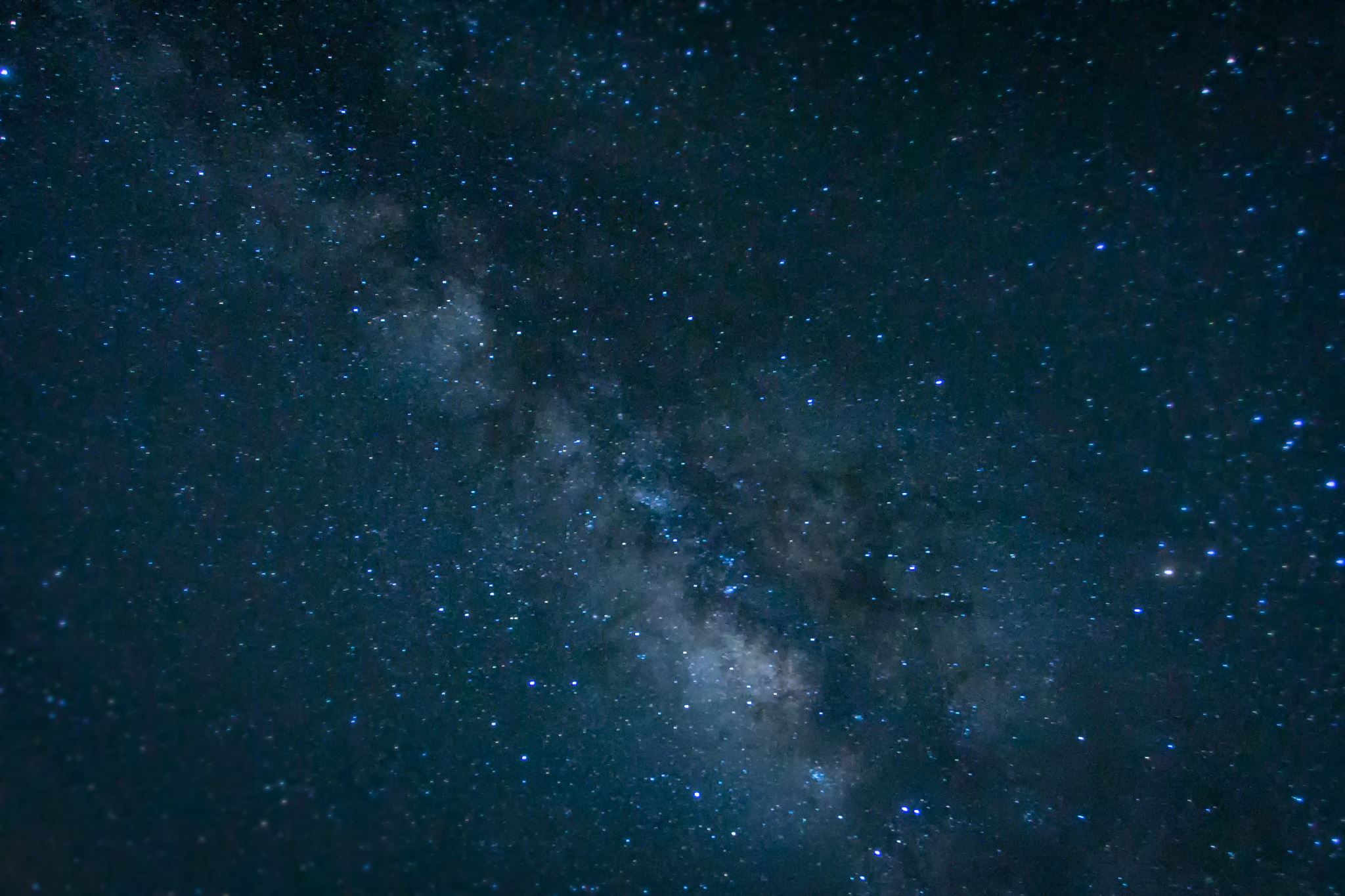 猶大書 1:9 天使長米迦勒、為摩西的屍首與魔鬼爭辯的時候、尚且不敢用毀謗的話罪責他、只說、主責備你罷。
但以理書12:1『那時保佑你本國之民的天使長〔原文作大君〕米迦勒，必站起來【直譯：那站崗保護你本國之民的大能的王子米迦勒必起來】，並且有大艱難，從有國以來直到此時，沒有這樣的，你本國的民中，凡名錄在冊上的，必得拯救。』
從但以理的描述來看，米迦勒和他的使者就是協助人子的，服役的天使 – 米迦勒在天上的爭戰反映出基督在地上的救贖工作 – 徹底敗壞撒旦的工作。就如同主耶穌基督代表所有聖徒，米迦勒的行動是為所有真以色列人效力。
但以理書 10:4 正月二十四日，我在底格里斯大河邊，5 舉目觀看，見有一人身穿細麻衣，腰束烏法精金帶。6 他身體如水蒼玉，面貌如閃電，眼目如火把，手和腳如光明的銅，說話的聲音如大眾的聲音…
12 他就說：「但以理啊，不要懼怕！因為從你第一日專心求明白將來的事，又在你上帝面前刻苦己心，你的言語已蒙應允；我是因你的言語而來。 13 但波斯國的魔君攔阻我二十一日。忽然有大君(就是天使長)中的一位米迦勒來幫助我，我就停留在波斯諸王那裡。
…18 有一位形狀像人的又摸我，使我有力量…20 他就說：「你知道我為何來見你嗎？現在我要回去與波斯的魔君爭戰，我去後，希利尼的魔君必來。21 但我要將那錄在真確書上的事告訴你。除了你們的大君米迦勒之外，沒有幫助我抵擋這兩魔君的。」
天上爭戰的結局 (v.9)
『大龍就是那古蛇…牠被摔在地上，牠的使者也一同被摔下去。』(9)
爭戰之後最重要的結果就是：『天上(從此)再沒有他們的地方』(v.8) 
這裡的語氣和但以理書2:34-35，44非常類似：
『34 你觀看，見有一塊非人手鑿出來的石頭，打在這像半鐵半泥的腳上，把腳砸碎，35 於是金，銀，銅，鐵，泥，都一同砸得粉碎，成如夏天禾場上的糠秕，被風吹散，無處可尋，打碎這像的石頭，變成一座大山，充滿天下。
…44 當那列王在位的時候，天上的神必另立一國，永不敗壞，也不歸別國的人，卻要打碎滅絕那一切國，這國必存到永遠。』
很多解經家把『一塊非人手鑿出來的石頭』解釋為『耶穌基督』。主耶穌顯然也是如此認定：
『耶穌看著他們說：經上記著，《匠人所棄的石頭，已作了房角的頭塊石頭。》這是甚麼意思呢。凡掉在那石頭上的，必要跌碎，那石頭掉在誰的身上，就要把誰砸得稀爛。』(路加福音20:17-18)
“天上有大聲音說”
啟示錄 11:15 第七位天使吹號、天上就有大聲音說、世上的國、成了我主和主基督的國．祂要作王、直到永永遠遠… 16:1 我聽見有大聲音從殿中出來、向那七位天使說、你們去、把盛神大怒的七碗倒在地上。
啟示錄 21:3 我聽見有大聲音從寶座出來說、看哪、神的帳幕在人間．祂要與人同住、他們要作祂的子民、神要親自與他們同在、作他們的神．
12:10 我聽見在天上有大聲音說：「我神的救恩、能力、國度並祂基督的權柄，現在都來到了！因為那在我們神面前晝夜控告我們弟兄的，已經被摔下去了。
撒旦控告義人是常態：
約伯記 1:9 撒但回答耶和華說：約伯敬畏神，豈是無故呢。10 你豈不是四面圈上籬笆圍護他和他的家，並他一切所有的麼，他手所作的，都蒙你賜福，他的家產也在地上增多…
撒旦一向在天上的活動主要就是(1)挑戰上帝的治理法則與(2)控告上帝按著祂的形象照著祂的樣式所造的人，也就是間接地控告嘲弄上帝！
撒旦的控告不只是針對我們的過犯，牠的詭詐和狡猾包括控告約伯的正直不是真的正直；亞伯拉罕的信心，我們的信心，都不是真的信心…等等。
弟兄如何能勝過撒旦? (v.11)
11 弟兄勝過牠，是因羔羊的血和自己所見證的道，他們雖至於死也不愛惜性命。
“地與海有禍了” (v.12)
12 所以諸天和住在其中的，你們都快樂吧！只是地與海有禍了！因為魔鬼知道自己的時候不多，就氣憤憤地下到你們那裡去了。」
『…因為魔鬼知道自己的時候不多…』『時候不多』表示結局已定。
就是由於時間有限，結局已定，聖徒必須要堅持忍耐；靠著聖靈竭力保守所賜的真道 》》》
如保羅對提摩太最後的勸勉：
『你從我聽的那純正話語的規模，要用在基督耶穌裡的信心和愛心，常常守著。從前所交託你的善道，你要靠著那住在我們裡面的聖靈，牢牢的守著。』
提摩太後書 1:13-14
“弟兄勝過牠”
羅馬書 8:37 然而靠著愛我們的主、在這一切的事上、已經得勝有餘了。
11 弟兄勝過牠，是因羔羊的血…
羅5:9 現在我們既靠著祂的血稱義、就更要藉著祂免去神的忿怒。10因為我們作仇敵的時候、且藉著神兒子的死、得與神和好、既已和好、就更要因祂的生得救了。
“自己所見證的道”
約一5:10 信神兒子的、就有這見證在他心裏．不信神的、就是將神當作說謊的．因不信神為祂兒子作的見證。11 這見證、就是神賜給我們永生、這永生也是在祂兒子裏面。
第14節中大鷹的翅膀能叫婦人飛到曠野到自己的地方
14 於是有大鷹的兩個翅膀賜給婦人，叫她能飛到曠野，到自己的地方躲避那蛇，她在那裡被養活一載，二載，半載。
“大鷹的兩個翅膀”
出埃及記 19:4 我向埃及人所行的事、你們都看見了、且看見我如鷹將你們背在翅膀上、帶來歸我。
經文背景 – 申命記 32:10 耶和華遇見他(雅各/代表以色列民)在曠野荒涼野獸吼叫之地，就環繞他，看顧他，保護他，如同保護眼中的瞳人。11 又如鷹攪動巢窩，在雛鷹以上兩翅搧展，接取雛鷹，背在兩翼之上，12 這樣，耶和華獨自引導他，並無外邦神與他同在。
再一次顯明以色列民是教會的影子。而曠野的經歷正是教會經歷苦難而受試煉的寫照。
最明顯的宣告就是來自先知以賽亞：以賽亞書 40:27 雅各阿，你為何說：我的道路向耶和華隱藏，以色列阿，你為何言，我的冤屈神並不查問。28 你豈不曾知道麼，你豈不曾聽見麼，永在的神耶和華，創造地極的主，並不疲乏，也不困倦，他的智慧無法測度。
29 疲乏的，祂賜能力，軟弱的，祂加力量。30 就是少年人也要疲乏困倦，強壯的也必全然跌倒。31 但那等候耶和華的，必從新得力，他們必如鷹展翅上騰，他們奔跑卻不困倦，行走卻不疲乏。
到“曠野”“自己的地方”
申命記 8:2 你也要記念耶和華你的　神在曠野引導你、這四十年、是要苦煉你、試驗你、要知道你心內如何、肯守他的誡命不肯。
3 他苦煉你、任你飢餓、將你和你列祖所不認識的嗎哪賜給你喫、使你知道人活著、不是單靠食物、乃是靠耶和華口裏所出的一切話。4 這四十年、你的衣服沒有穿破、你的腳也沒有腫。
從龍口吐出來的『水』 potamo,j；a river。原文作河
逼迫以色列民的大軍與邪惡勢力
但以理書 11:10北方王〔原文作他〕的二子必動干戈，招聚許多軍兵，這軍兵前去，如洪水氾濫，又必再去爭戰直到南方王的保障…22必有無數的軍兵勢如洪水，在他面前沖沒敗壞，同盟的君也必如此…26吃王膳的，必敗壞他，他的軍隊，必被沖沒，而且被殺的甚多…40到末了，南方王要與他交戰，北方王必用戰車，馬兵，和許多戰船，勢如暴風來攻擊他，也必進入列國如洪水氾濫。
詩篇 124:2 若不是耶和華幫助我們、當人起來攻擊我們、3 向我們發怒的時候、就把我們活活的吞了．4 那時、波濤必漫過我們、河水必淹沒我們．5 狂傲的水必淹沒我們。
啟示錄 17:15 天使又對我說、你所看見那淫婦坐的眾水、就是多民多人多國多方。
耶利米書 47:2 耶和華如此說、有水從北方發起、成為漲溢的河、要漲過遍地和其中所有的、並城和其中所住的、人必呼喊、境內的居民都必哀號。
從龍口吐出來的『水』 potamo,j；a river。原文作河
象徵著撒旦(對教會/聖徒)各種形式的欺騙(內部的手段)與逼迫(外部的手段)
〔大衛的詩。〕詩篇144:7 求你從上伸手救拔我，救我出離大水，救我脫離外邦人的手。8 他們的口說謊話，他們的右手起假誓。
比較：提後4:3 因為時候要到，人必厭煩純正的道理，耳朵發癢，就隨從自己的情慾，增添好些師傅。4 並且掩耳不聽真道，偏向荒渺的言語。
帖撒羅尼迦後書 2:9 這不法的人來，是照撒但的運動，行各樣的異能神蹟，和一切虛假的奇事，10並且在那沉淪的人身上，行各樣出於不義的詭詐，因他們不領受愛真理的心，使他們得救。
16 地卻幫助婦人，開口吞了從龍口吐出來的水。
民數記 16:31 摩西剛說完了這一切話、他們腳下的地就開了口、32 把他們和他們的家眷、並一切屬可拉的人丁、財物、都吞下去。
以賽亞書 45:8 諸天哪、自上而滴．穹蒼降下公義、地面開裂、產出救恩、使公義一同發生、這都是我耶和華所造…
以賽亞書 59:19 如此、人從日落之處、必敬畏耶和華的名．從日出之地、也必敬畏他的榮耀．因為仇敵好像急流的河水沖來、是耶和華之氣所驅逐的。
因此『地開口吞了從龍口吐出來的水』可以理解為『上帝審判乃至於毀滅所有傳播異端邪教與逼迫教會的人與政權勢力。』
對於本章13-17節龍逼迫婦人象徵什麼？婦人被養“一載二載半載”是什麼意思? 龍與婦人“其餘的兒女爭戰”代表什麼?
龍逼迫生男孩子的婦人(v.13)：
馬太福音 10:22並且你們要為我的名，被眾人恨惡，惟有忍耐到底的，必然得救…24:9 那時，人要把你們陷在患難裡，也要殺害你們，你們又要為我的名，被萬民恨惡。
 『一千二百六十天』和『一載二載半載』是相同的時間段 – 都是指教會在地上的時間。
時代主義未來派
婦人：末日前夕的猶太人信徒。
一載二載半載：在末日前三年半的大災難。
其餘的兒女：末日前夕的外邦人信徒。
綜合派
婦人：歷史歷代的以色列民族。
一載二載半載：從第一世紀到末日。(教會時期)
其餘的兒女：歷史歷代的外邦人信徒。
龍與婦人“其餘的兒女爭戰”代表什麼?
『其餘』是對比『原有的，彌賽亞來之前因信稱義的見證人 – 從亞伯到施洗約翰』。因此『她其餘的兒女』應該是指在地上，從主耶穌升天到祂再來之間的教會。
啟示錄 12:5 只提到婦人生了一個男孩，就是彌賽亞。而在彌賽亞來之前死去的每一個因信被稱義的人，都像是未生下就歸天的生命 – 
『這些人都是因信得了美好的證據，卻仍未得著所應許的。 』(希伯來書 11:39)
中心信息
不論哪一派的解釋，大家都同意一樣的信息，就是上帝必保護祂的聖民。
羅馬書 8:33 誰能控告神所揀選的人呢？有神稱他們為義了。34 誰能定他們的罪呢? 有基督耶穌已經死了，而且從死裡復活，現今在神的右邊，也替我們祈求。
結語
35 誰能使我們與基督的愛隔絕呢? 難道是患難嗎? 是困苦嗎? 是逼迫嗎? 是飢餓嗎? 是赤身露體嗎? 是危險嗎? 是刀劍嗎? 36 如經上所記：「我們為你的緣故終日被殺，人看我們如將宰的羊。」 37 然而，靠著愛我們的主，在這一切的事上已經得勝有餘了。
38 因為我深信：無論是死，是生，是天使，是掌權的，是有能的，是現在的事，是將來的事，39 是高處的，是低處的，是別的受造之物，都不能叫我們與神的愛隔絕；這愛是在我們的主基督耶穌裡的。